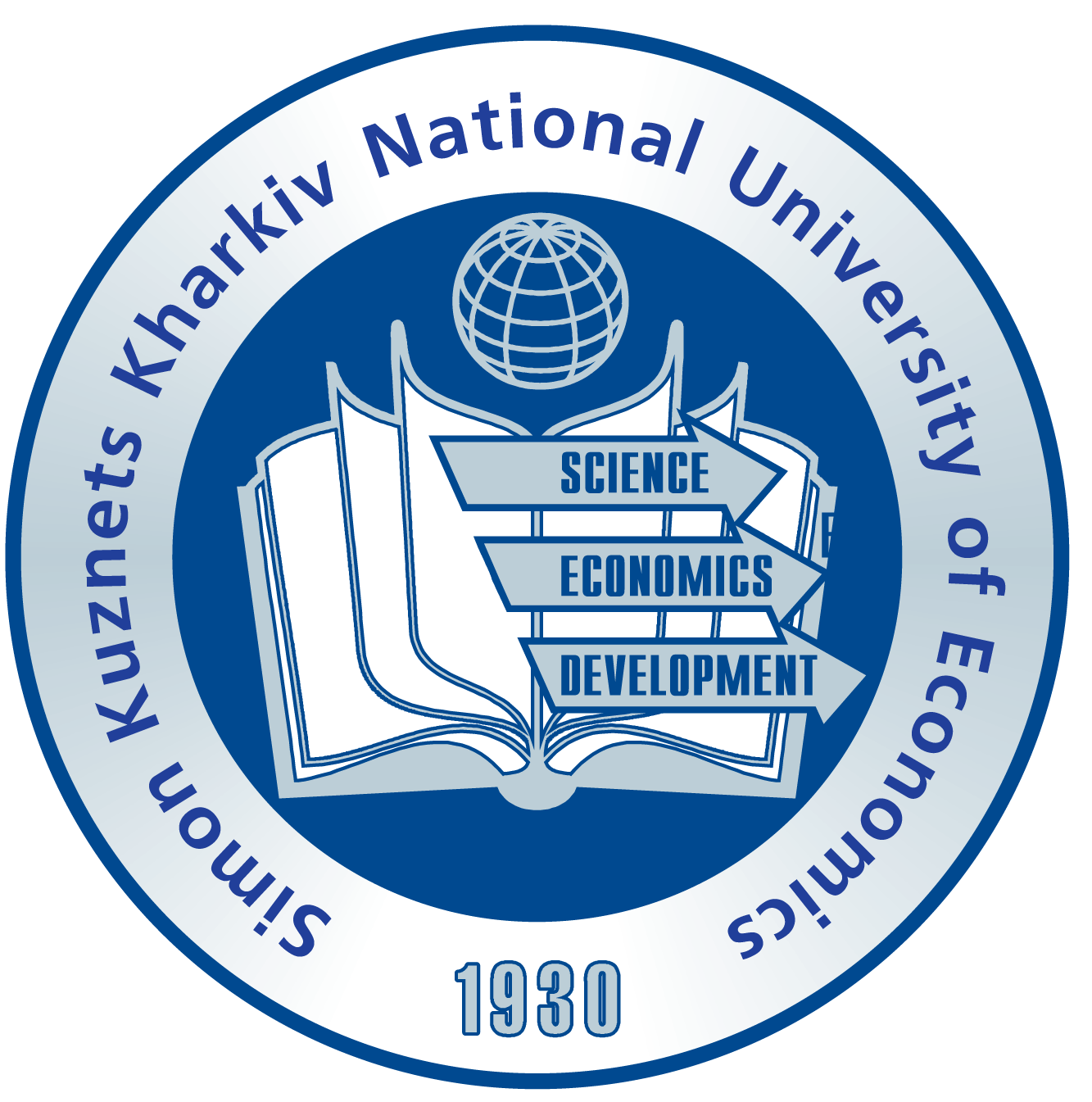 ХАРКІВСЬКИЙ НАЦІОНАЛЬНИЙ ЕКОНОМІЧНИЙ УНІВЕРСИТЕТ ІМЕНІ СЕМЕНА КУЗНЕЦЯ
КУРСОВИЙ ПРОЕКТ: ВВЕДЕННЯ В МЕРЕЖІ
Тема: “Створення територіально розподіленої корпоративної мережі”
Виконав: 
студент 2 курсу групи 
6.04.125.010.20.2
Зозуляк О. О.
Перевірили: 
проф. Євсеєв С.П., 
доц. Король О.Г.
2
ЗАВДАННЯ, МЕТА КУРСОВОГО ПРОЕКТУ
Варіант № 10.
Створити територіально розподілену корпоративну мережу інформаційної системи для автоматизації документообігу оперативного управління виробничого підприємства.
Корпорація має головний офіс та дві філії. 
Для формування безпеки даних використовувати IPsec VPN.
Обладнання та програмне забезпечення компанії HP.
Для зовнішніх IP-адресів корпорація (головний будинок та філії) використовується наступний діапазон адресів 199.46.30.0/24.
Для діапазону внутрішніх адресів використовується:
Для головного будинку А діапазон адресів 10.52.0.0/16;
Для будинку В діапазон адресів 172.26.64.0/18;
Для будинку С діапазон адресів 192.168.144.0/22.
Мета курсової роботі – створення територіальної розподіленої корпоративної мережі корпорації CorpZOO
3
СХЕМА РОЗТАШУВАННЯ КОРПОРАЦІЇ CORPZOO
Діапазон внутрішніх IP-адрес:
для будівлі А: 10.52.0.0/16;
для будівлі B: 172.26.64.0/18;
для будівлі С: 192.168.144.0/22.
РОЗРАХУНОК КІЛЬКОСТІ АДРЕСІВ ДЛЯ КОЖНОГО СЕГМЕНТА МЕРЕЖІ
4
РОЗПОДІЛ IP-АДРЕСІВ В ПІДРОЗДІЛАХ ПІДПРИЄМСТВА
5
РОЗПОДІЛ IP-АДРЕСІВ В ПІДРОЗДІЛАХ ПІДПРИЄМСТВА
6
ФІЗИЧНА СХЕМА МЕРЕЖІ БУДІВЛІ А
7
ЛОГІЧНА СХЕМА МЕРЕЖІ БУДІВЛІ А
8
ВИБІР ТА РОЗТАШУВАННЯ ВИКОРИСТОВУВАНОГО ОБЛАДНАННЯ
9
ЗАБЕЗПЕЧЕННЯ БЕЗПЕКИ МЕРЕЖІ
10
Стек протоколів IPSec може використовувати транспортний або тунельний режим
Для забезпечення конфіденційності інформаційних потоків у транспортному рівні використовуються блоково-симетричні шифри IDEA, CAST-128, 3DES, AES
Передача IP-пакету в транспортному режимі
ЗАБЕЗПЕЧЕННЯ БЕЗПЕКИ МЕРЕЖІ
10
Передача IP-пакета в тунельному режимі
ВИБІР ТА РОЗТАШУВАННЯ ВИКОРИСТОВУВАНОГО ОБЛАДНАННЯ
9
В результаті виконання курсового проекту була розроблена корпоративна мережа для корпорації CorpZOO. У ході виконання роботи:
розроблена фізична інфраструктура мережі будівлі А, В та С; 
розроблена логічна інфраструктура мережі будівлі А, В та С; 
розподілені IP-адреса для сегментів мережі за допомогою даних діапазонів IP-адрес для будівель у технічному завданні;
розрахована вартість створення усієї корпоративної мережі виходячи з даними про поточні ціни обладнання;
розглянуто способи забезпечення безпеки для мережі за допомогою IPsec VPN. Це важлива частина забезпечення конфіденційності даних корпорації, вона надає можливість з’єднання багатьох філій за допомогою захищеного тунелю IPsec VPN між клієнтом і сервером у головному офісі та регулювання доступу на основі цієї структури.
Розроблений проект відповідає вимогам технічного завдання.